Tijd voor Kwaliteit – jaar 2
sessie 1
Inhoud 1e sessie
‘Quiz’

Introductie Kwaliteitsmanagement systeem

Uitleg verbeterinstrumenten

Eerste Opdracht
2
Tijd voor kwaliteit – sessie 1
Quiz
Wat wil je leren?
Wat heb je nodig voor een lab?
Welke processen ken je in het lab?
Wat is voor jou kwaliteit?
Welke verbeterinstrumenten ken je? 
Wat zijn de vier O’s?
In welke volgorde worden de 4 O’s toegepast?
Wat is trendanalyse?
21-2-2024
3
Tijd voor kwaliteit – sessie 1
Quiz
Wat wil je leren?
Wat heb je nodig voor een lab?
Welke processen ken je in het lab?
Wat is voor jou kwaliteit?
Welke verbeterinstrumenten ken je? 
Wat zijn de vier O’s?
In welke volgorde worden de 4 O’s toegepast?
Wat is trendanalyse?
21-2-2024
4
Tijd voor kwaliteit – sessie 1
Leerdoelen
De AIOS heeft kennis van de tools waarmee medewerkers en aanvragers input voor verbetering kunnen leveren aan het laboratorium

De AIOS kan aan de hand van één of meerdere meldingen:
een risicoclassificatie toepassen om het probleem te categoriseren
de 4O systematiek toepassen 
een trendanalyse doen
een verbetersuggestie formuleren
21-2-2024
5
Tijd voor kwaliteit – sessie 1
Quiz
Wat wil je leren?
Wat heb je nodig voor een lab?
Welke processen ken je in het lab?
Wat is voor jou kwaliteit?
Welke verbeterinstrumenten ken je? 
Wat zijn de vier O’s?
In welke volgorde worden de 4 O’s toegepast?
Wat is trendanalyse?
21-2-2024
6
Tijd voor kwaliteit – sessie 1
Wat heb je nodig voor een lab?
Voorzieningen
Mensen
Spullen

Processen en afspraken
21-2-2024
7
Tijd voor kwaliteit – sessie 1
Quiz
Wat wil je leren?
Wat heb je nodig voor een lab?
Welke processen ken je in het lab?
Wat is voor jou kwaliteit?
Welke verbeterinstrumenten ken je? 
Wat zijn de vier O’s?
In welke volgorde worden de 4 O’s toegepast?
Wat is trendanalyse?
21-2-2024
8
Tijd voor kwaliteit – sessie 1
Tijd voor kwaliteit – sessie 1
21-2-2024
9
Besturingsprocessen
Strategie en beleid
Beleidscyclus
Financiën
Klantmanagement
Risicomanagement primaire proces
Kwaliteitsmanagement
Interne audits
Documentbeheer
Proces van kwaliteitsindicatoren
Verbetermanagement
accreditatie
Tijd voor kwaliteit – sessie 1
10
Primaire processen
Pre-analyse
Orderen, verzamelen van patientenmateriaal, transport naar het laboratorium tot aan analyse
Analyse
Verwerken van het monster tot aan resultaat
Post-analyse
Beoordelen van de resultaten, bewaren en opslaan van klinisch materiaal, verwijderen van monsters en afval en vrijgeven, rapporteren en bewaren van onderzoeksresultaten
Tijd voor kwaliteit – sessie 1
21-2-2024
11
Personeelsmanagement
Faciliteiten en voorzieningen
Inkoop en beheer van gebruiksgoederen en diensten
Informatiemanagement
Ondersteunende processen
Tijd voor kwaliteit – sessie 1
12
Quiz
Wat wil je leren?
Wat heb je nodig voor een lab?
Welke processen ken je in het lab?
Wat is voor jou kwaliteit?
Welke verbeterinstrumenten ken je? 
Wat zijn de vier O’s?
In welke volgorde worden de 4 O’s toegepast?
Wat is trendanalyse?
21-2-2024
13
Tijd voor kwaliteit – sessie 1
Kernwoorden ISO 15189
Aantoonbaar competent
Risicomanagement
Beheersen van risico’s
In control
Pro-actief
Verantwoordelijkheid nemen
Continu verbeteren
Tijd voor kwaliteit – sessie 1
14
Quiz
Wat wil je leren?
Wat heb je nodig voor een lab?
Welke processen ken je in het lab?
Wat is voor jou kwaliteit?
Welke verbeterinstrumenten ken je? 
Wat zijn de vier O’s?
In welke volgorde worden de 4 O’s toegepast?
Wat is trendanalyse?
21-2-2024
15
Tijd voor kwaliteit – sessie 1
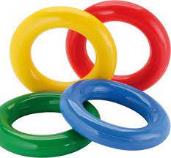 Verbeterinstrumenten en 4 O systematiek

Interne kwaliteitscontroles

Externe kwaliteitscontroles
Meldingen, klachten, verbetervoorstellen
Feedback van gebruikers
Interne audits
Externe audits
Kwaliteitsindicatoren

Risicoanalyse
Managementreview
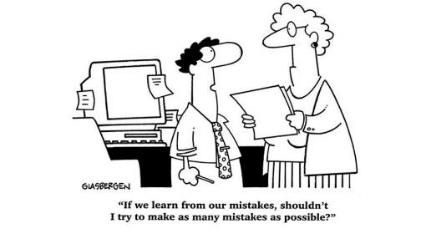 Tijd voor kwaliteit – sessie 1
Verbetercyclus PDCA
Verbeterpotentieel (verbeterkoekje)
Directe actie
Risico-classificatie
Analyse oorzaak & omvang
Corrigerende Maatregel
Hoe ga je effectiviteit controleren?
Is de maatregel effectief?
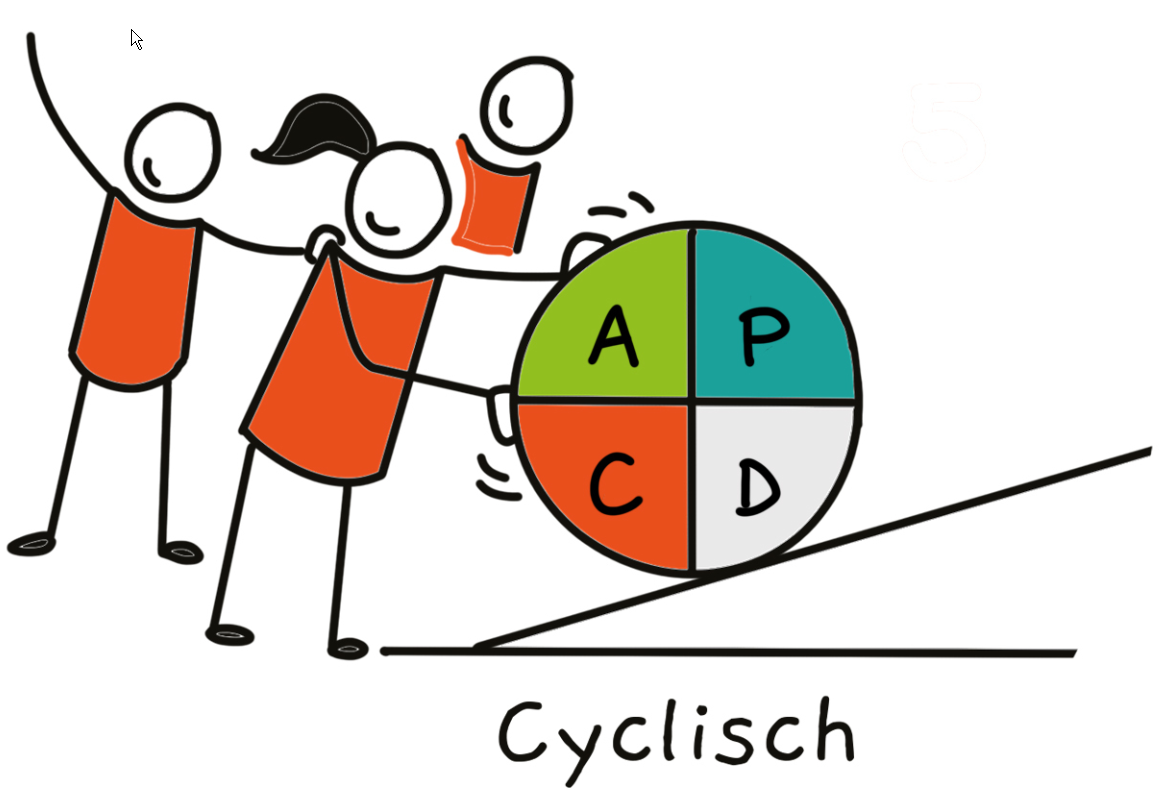 Tijd voor kwaliteit – sessie 1
17
Tijd voor kwaliteit – sessie 1
21-2-2024
18
Quiz
Wat wil je leren?
Wat heb je nodig voor een lab?
Welke processen ken je in het lab?
Wat is voor jou kwaliteit?
Welke verbeterinstrumenten ken je? 
Wat zijn de vier O’s?
In welke volgorde worden de 4 O’s toegepast?
Wat is trendanalyse?
21-2-2024
19
Tijd voor kwaliteit – sessie 1
Verbetercyclus 4-O systematiek
Oorzaak
Zoeken naar de grondoorzaak. 
Handig is om 5x waarom te gebruiken.

Omvang
Als je weet wat de oorzaak is wat zou er dan nog meer fout kunnen gaan door deze zelfde oorzaak.
Als dit een probleem is kan het dan ook voorkomen bij een van de andere deellaboratoria.
Komt het incidenteel of vaker voor.
Oplossing
Maatregelen om te voorkomen dat het nog een keer fout gaat.

Operationaliteit
Maak de uitgevoerde maatregelen aantoonbaar. 

Doeltreffendheid: 
Beoordeel of de genomen maatregelen doeltreffend zijn. Is het probleem opgelost met de uitgevoerde maatregelen en komt het probleem nu niet meer voor
Tijd voor kwaliteit – sessie 1
20
Quiz
Wat wil je leren?
Wat heb je nodig voor een lab?
Welke processen ken je in het lab?
Wat is voor jou kwaliteit?
Welke verbeterinstrumenten ken je? 
Wat zijn de vier O’s?
In welke volgorde worden de 4 O’s toegepast?
Wat is trendanalyse?
21-2-2024
21
Tijd voor kwaliteit – sessie 1
Trendanalyse
Analyse van gebeurtenissen die apart (nog) geen probleem zijn, maar cumulatief wel een bepaalde trend laten zien (bv in tijd/plaats/persoon) waardoor het wel een probleem is of kan worden.
Tijd voor kwaliteit – sessie 1
21-2-2024
22
Bijeenkomst 1
Thema: ‘Meldingen, klachten en verbetervoorstellen’ en “feedback van gebruikers”

Bijeenkomst 2
  Thema: ‘Audit’

Bijeenkomst 3
  Thema: ‘Kwaliteitscontroles en kwaliteitsindicatoren’
Tijd voor kwaliteit – sessie 1
21-2-2024
23
Opdracht 1:Meldingen, klachten en verbetervoorstellen en feedback van gebruikers
Hoe kun je als medewerker (intern) of aanvrager (extern) “ergens iets van vinden?”
Kies in overleg met jouw (deel)labhoofd en evt in overleg met de kwaliteitsfunctionaris een melding uit jouw (deel)lab:
wat was de melding? Hoe kwam deze “binnen”?
hoe is daarmee omgegaan? Hoe zag de risicoclassificatie eruit?
hoe zag de 4-O-analyse eruit? Is er een trendanalyse gedaan?
wat vind je zelf van deze analyse? Compleet? Aanvullingen?
welke normelementen zijn bij deze melding betrokken?
24
Tijd voor kwaliteit – sessie 1
Opdracht 1:Meldingen, klachten en verbetervoorstellen en feedback van gebruikers
3. Ga aan de slag met een verbeterproject

‘Formuleer aan de hand van een melding één of meerdere verbetersuggesties voor het (deel)laboratorium waar je momenteel stage loopt’

Doorloop het hele traject van binnenkomst van de melding t/m operationaliteit van de verbetering
25
Tijd voor kwaliteit – sessie 1
Opdracht 1:Meldingen, klachten en verbetervoorstellen en feedback van gebruikers
Input: De ISO norm, K2, management, kwaliteitsfunctionaris, labhoofden, hoofdanalisten, analisten, artsen-microbioloog

Iedereen is benaderbaar, alle deuren staan open!
Focus op eenvoud, efficiëntie en doelmatigheid!!
26
Tijd voor kwaliteit – sessie 1